Кемеровская область
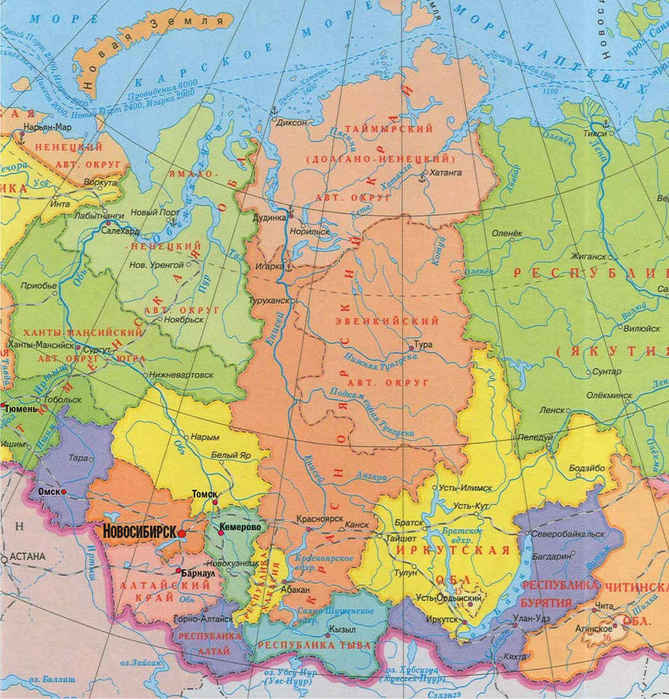 2000 км
S = 95,5 тыс. км2
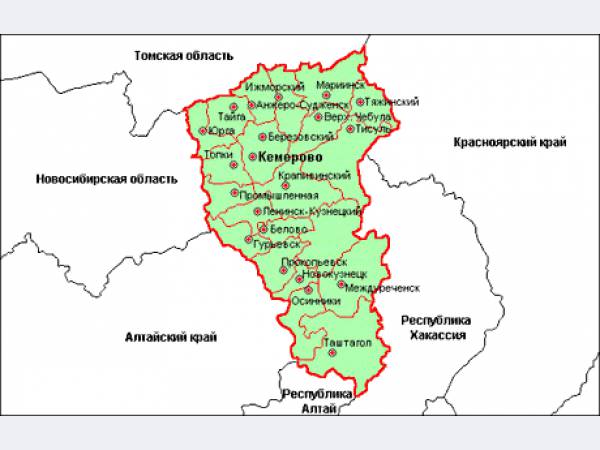 На территории Кемеровской области помещается 217 045 государств Ватикана
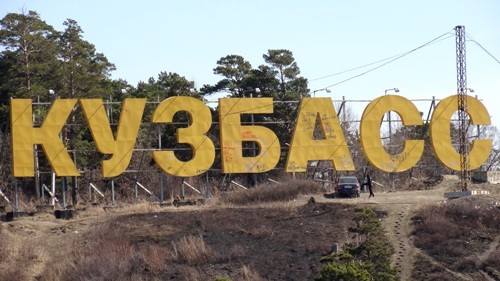 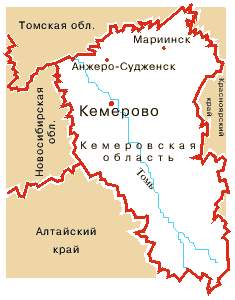 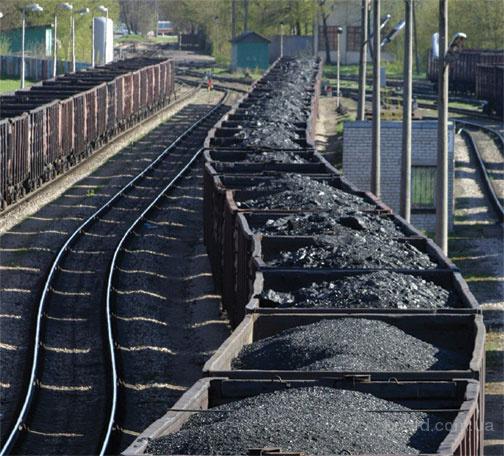 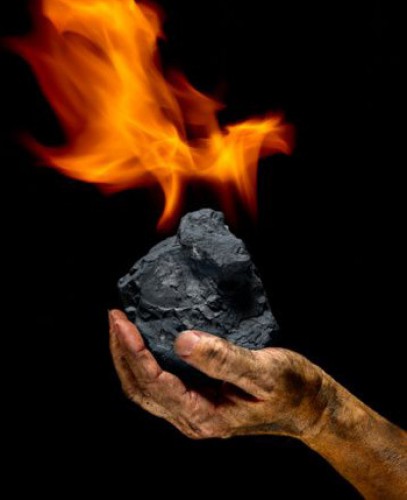 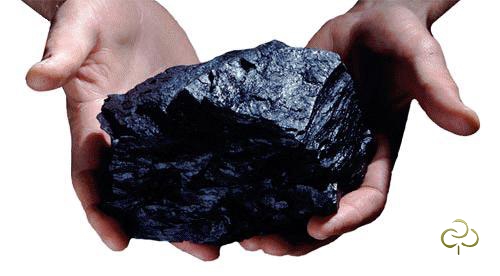 Уголь добывается в 13 
городах Кузбасса
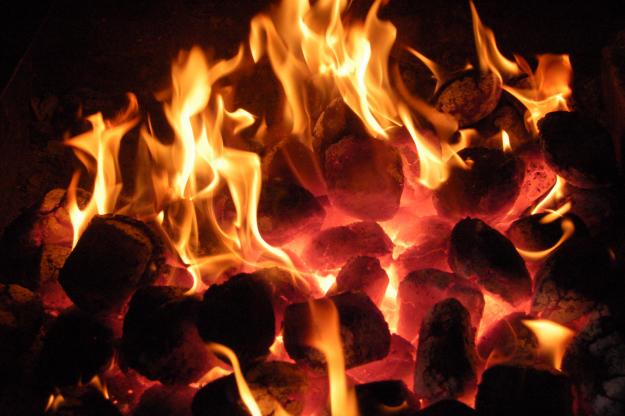 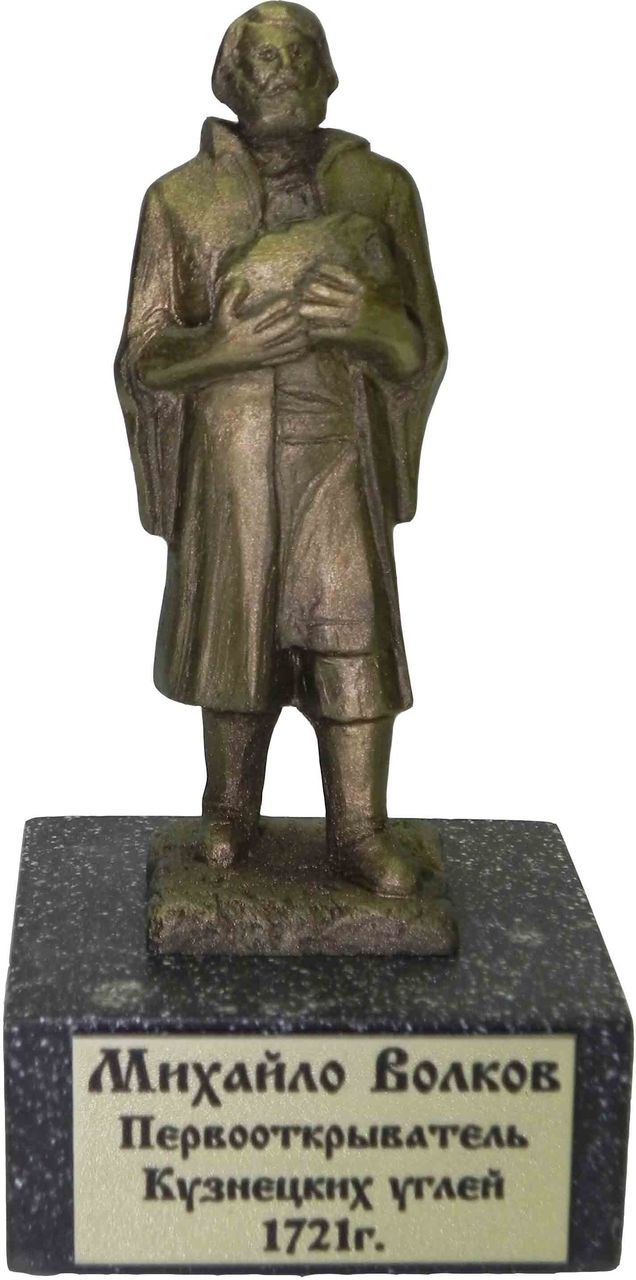 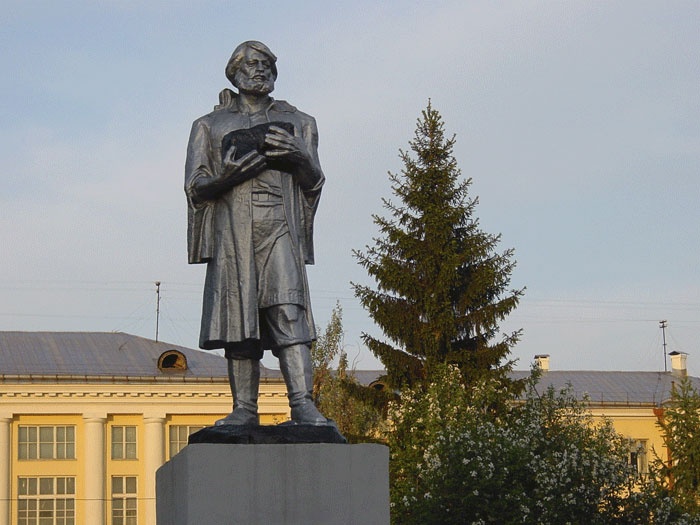 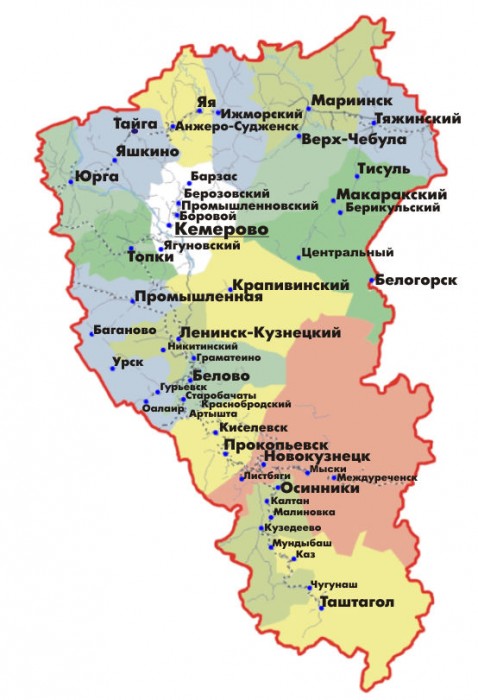 7 городов с плотность населения свыше 100 тыс. жителей
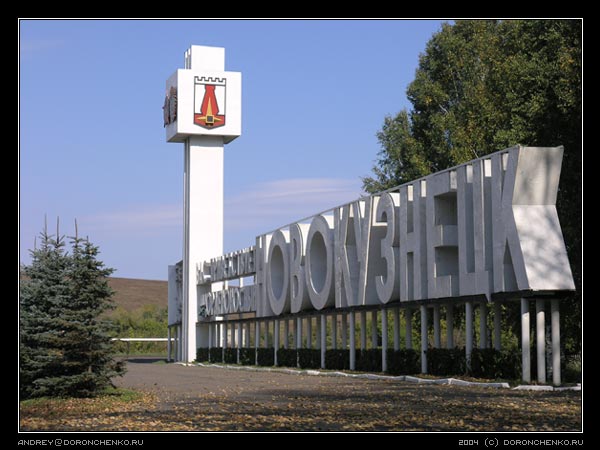 Численность населения Новокузнецка – 550 213 тыс. чел.
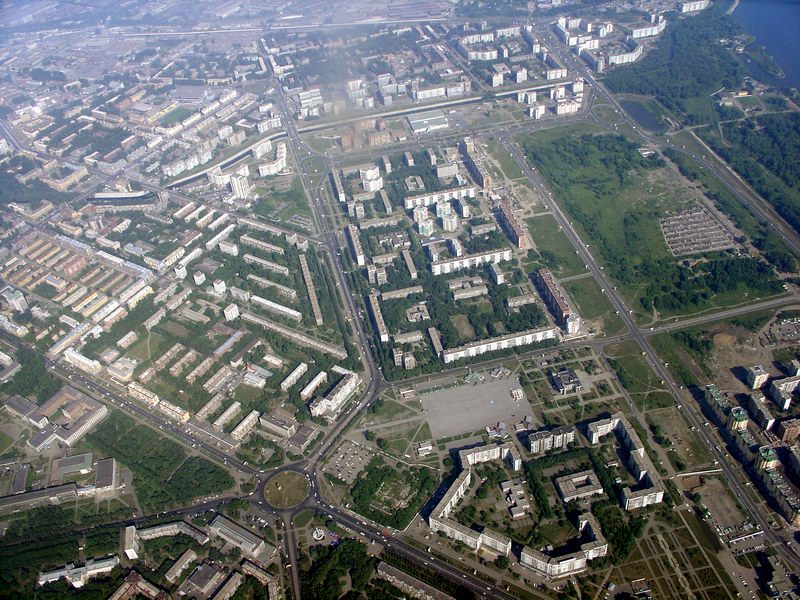 Численность населения Кемерово – 544 006 тыс. чел.
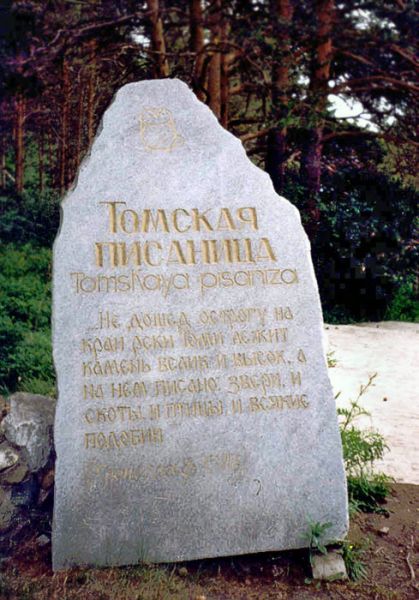 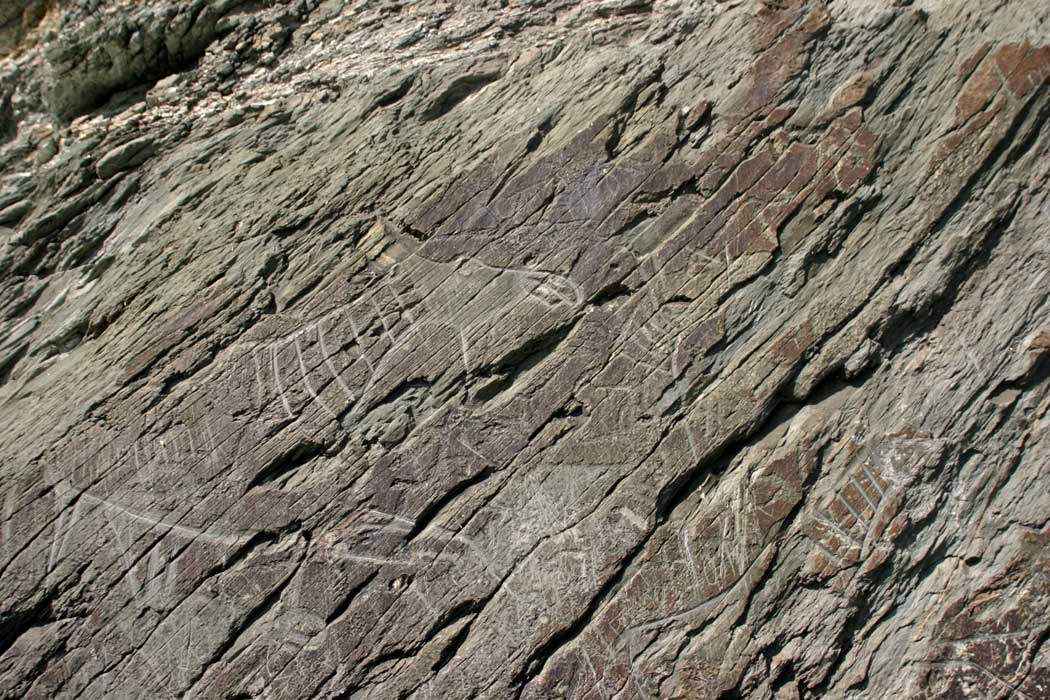 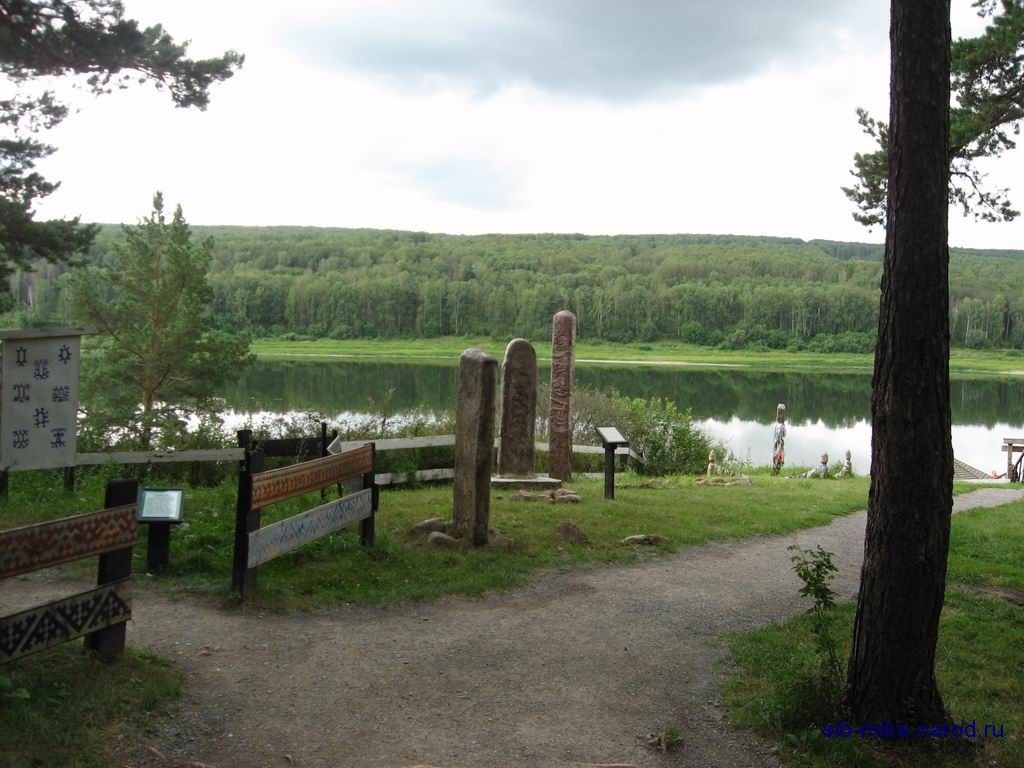 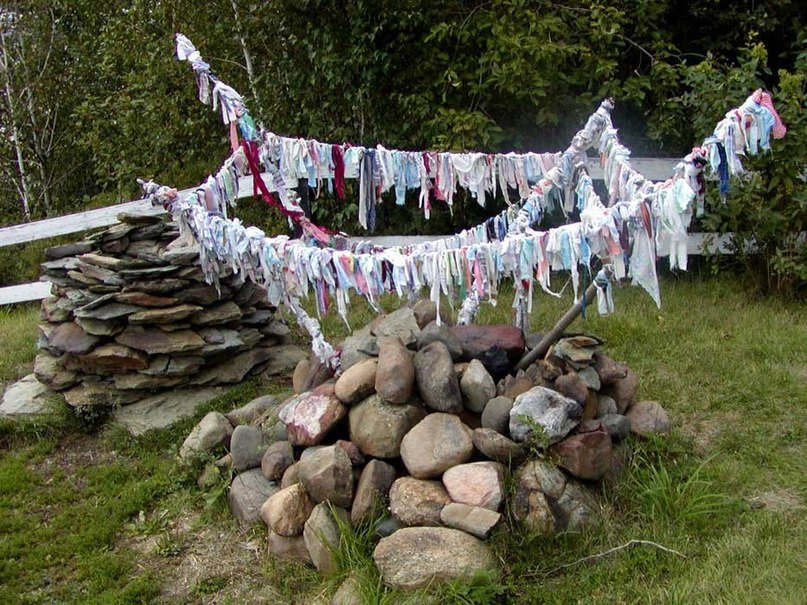 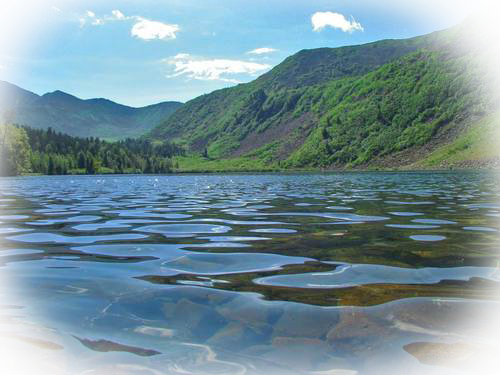 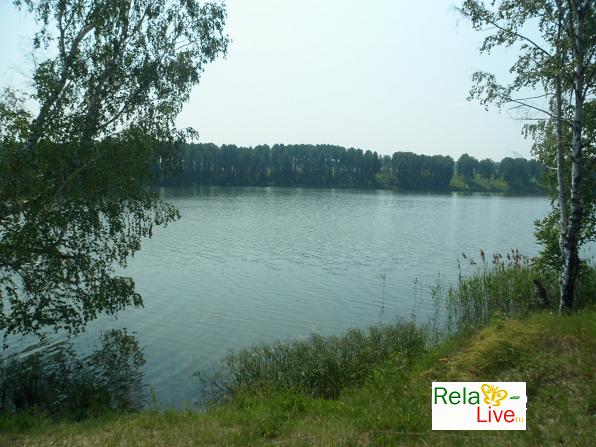 Пустое озеро
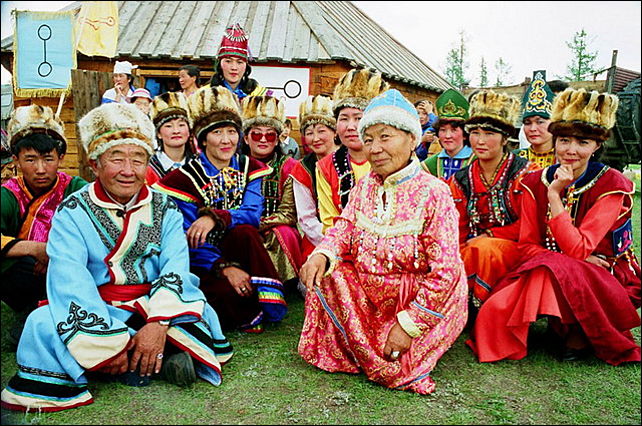 Телеуты
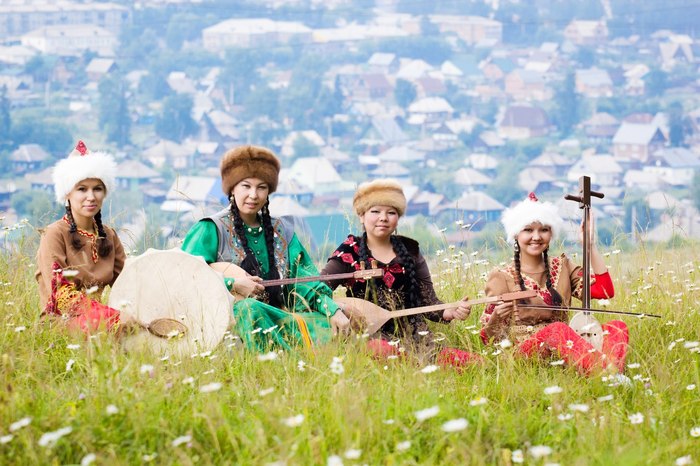 Шорцы